LEZIONE DEL 03/04/2020

TERZA  PARTE
Calcoliamo il momento imposto dalle forze vincolari τext all’asse di rotazione di un disco che sta uniformemente ruotando attorno alla retta z, come mostrato in figura.
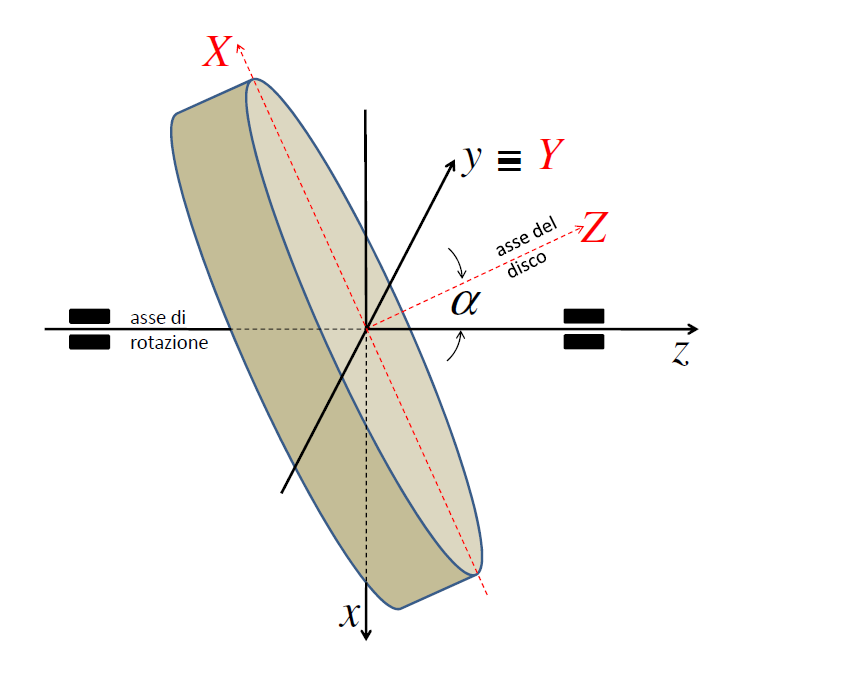 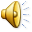 Il disco è in rotazione uniforme attorna alla retta z, che forma un angolo α con l’asse
del disco Z.Si individuano due SdR solidali: S′ : {X, Y,Z}, che è una terna principale
d’inerzia e S : {x, y, z}, che è non una terna principale d’inerzia, il cui asse y coincide
con Y .Il SdR S è ottenuto da S′ ruotando quest’ultimo di un angolo α attorno all’asse
Y
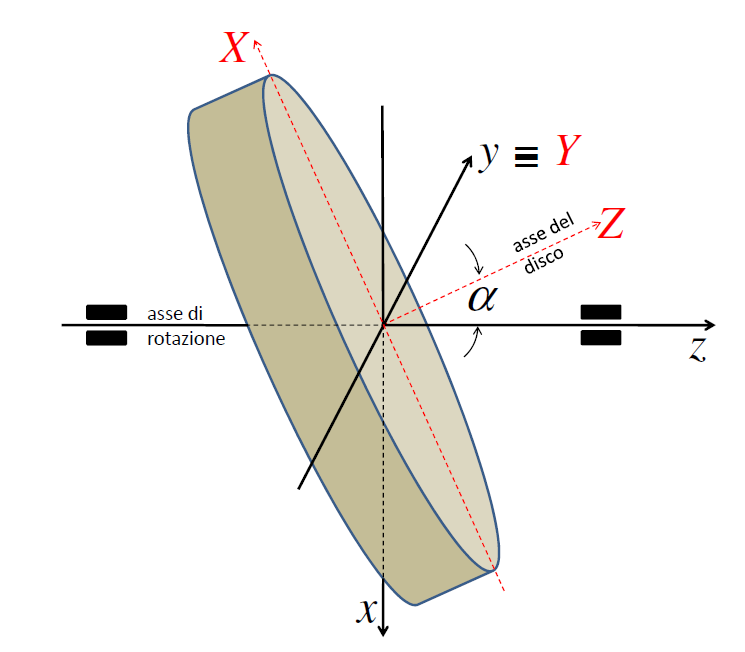 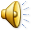 Nel SdR solidale S′ : {X, Y,Z}, la matrice d’inerzia I’Q ha la forma







Il SdR solidale S : {x, y, z} si ottiene ruotando S′ attorno all’asse Y di un angolo α. La matrice di rotazione da S′ ad S è data da
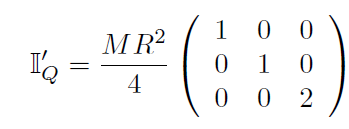 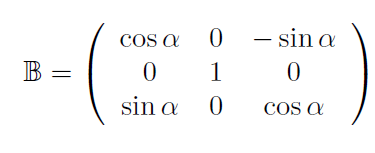 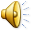 L’espressione della matrice d’inerzia IQ nel SdR S
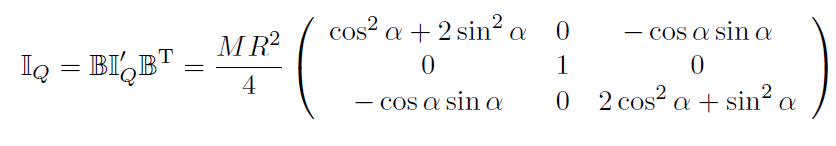 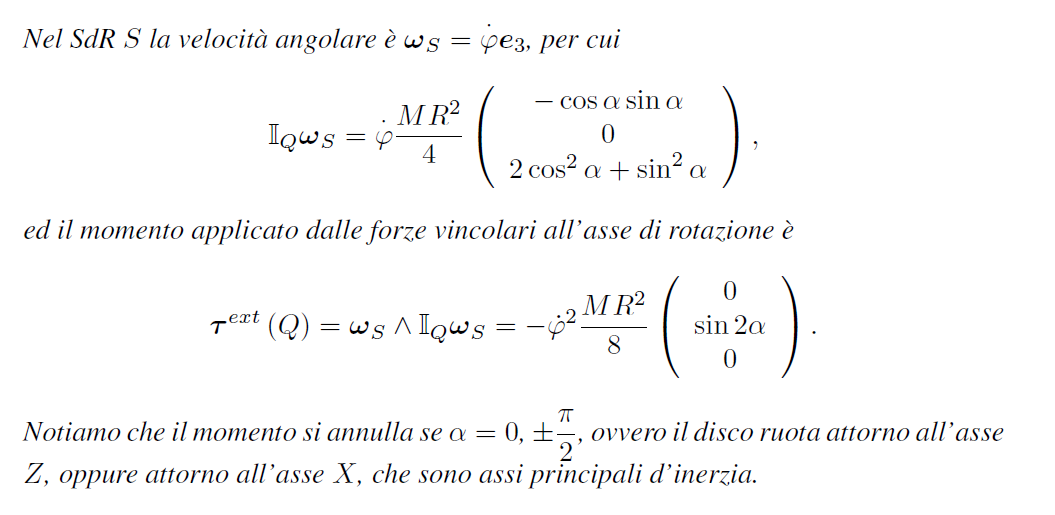 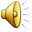